Elementary Linear Algebra
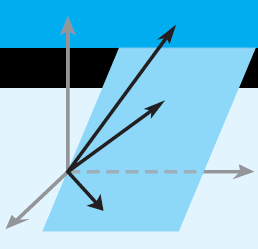 Chapter 5
Chapter 5Eigenvalues and Eigenvectors
5.1  Eigenvalues and Eigenvectors
5.2  Diagonalization
5.3  Complex Vector Spaces
Section 5.1 Eigenvalues and Eigenvectors
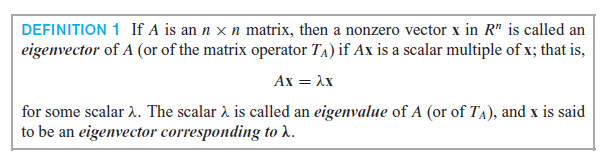 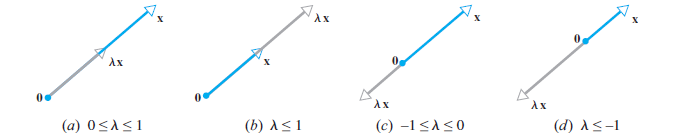 The Characteristic Equation
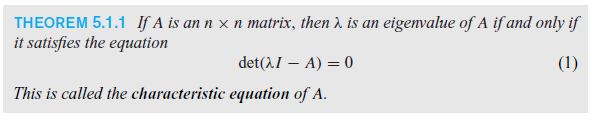 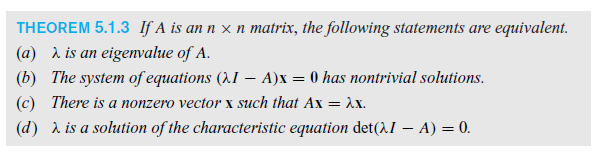 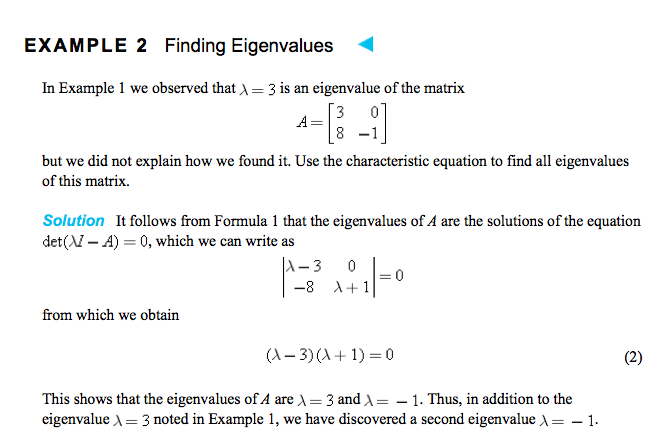 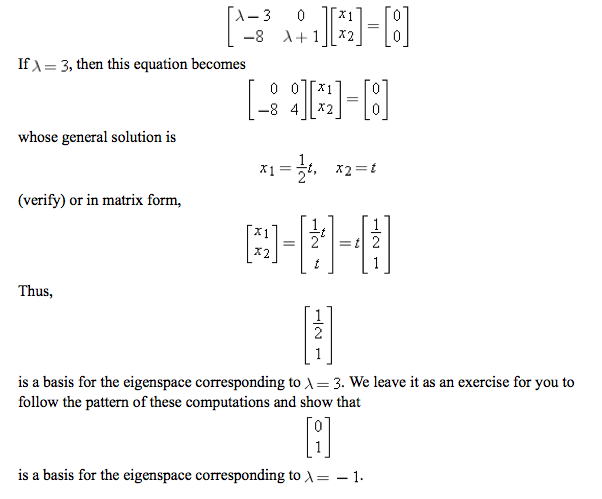 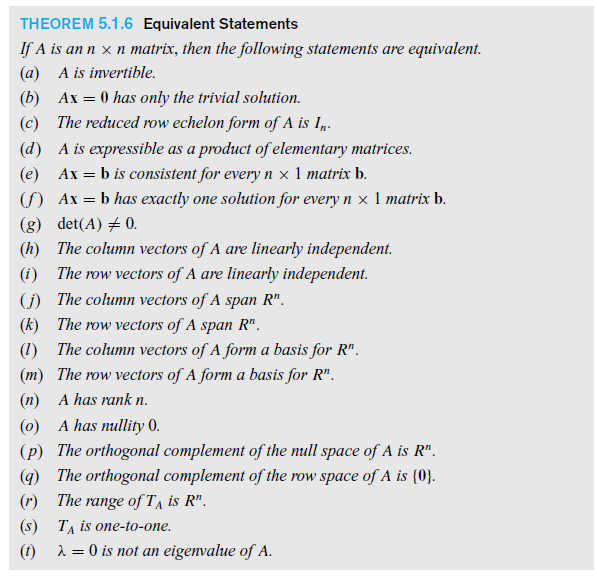 Section 5.2 Diagonalization
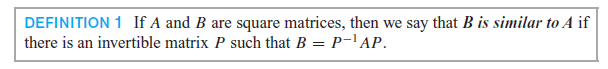 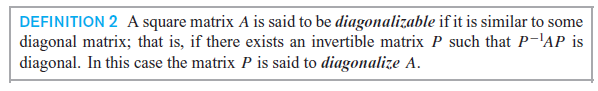 Similarity Invariants
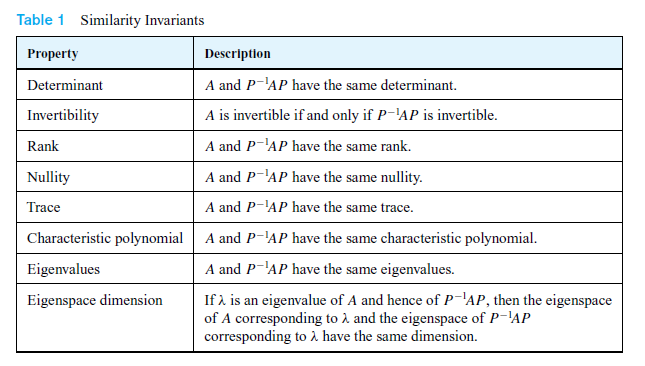 Diagonalizing a Matrix
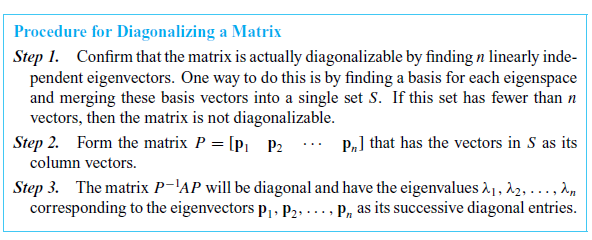 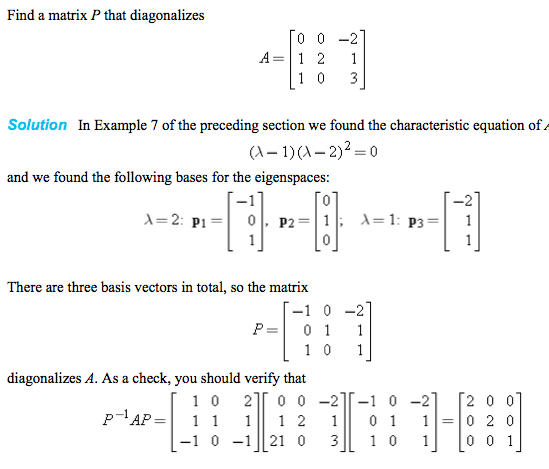 Section 5.3  Complex Vector Spaces
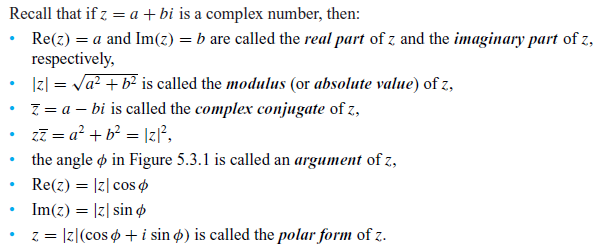 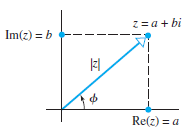 Algebraic Properties of the Complex Conjugate
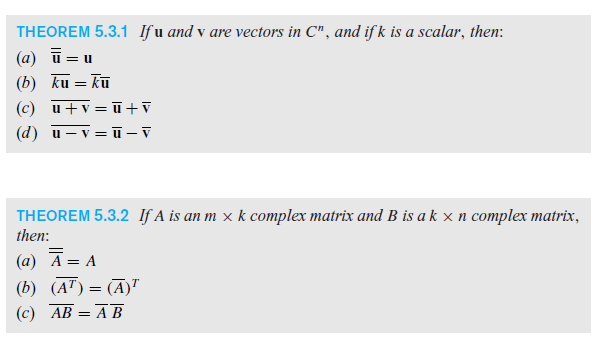 Dot Product and Norm
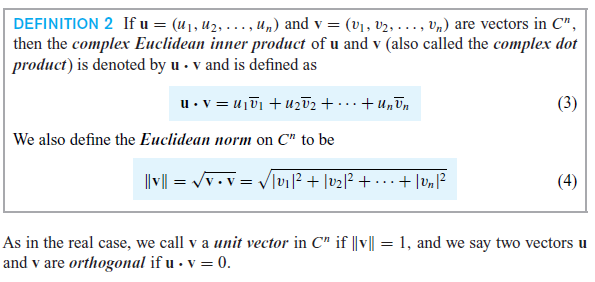 Properties of the Dot Product
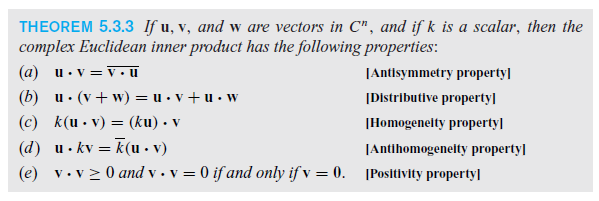